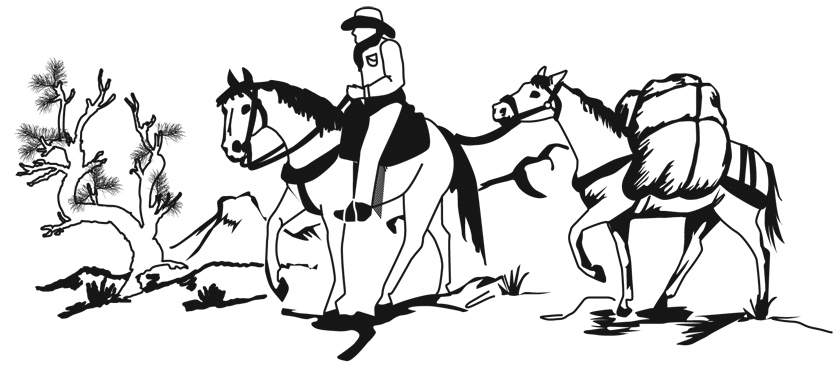 PART 4
Examples of rationale that we may receive in response to our inquiries.
Trail managers may tell you that they selected a Trail Management Objective based on their interpretation of which Trail Class and Managed/Designed Use best reflects the current condition of the trail.
Discussion
This method of selecting a TMO is incorrect. 
 Based on what was disclosed in the court case, the Forest Service apparently
 had previously instructed its trail manager to apply trail classifications based on 
existing conditions and the current management plan for that trail.  
Trail managers may focus solely on the past direction to apply trail classifications 
“based on existing conditions” and ignore the guidance to also take into account
 “the current management plan for that trail.”  If they did that, they would be 
making decisions on the managed or designed use of a trail without any 
public involvement.  Based on the court order, however, the managed or 
designed uses of a trail must be established pursuant to a public process and 
can only be changed pursuant to a public process.  If there is no evidence that a 
managed or designed use was established through a public process, then the 
Forest Service needs to go through a public process before it can prohibit a use 
or intentionally limit a use by assigning inadequate design parameters 
(except for emergency actions).
The problem with basing the management objective on “existing conditions”
 is that trail conditions often do not reflect the agency’s management intent 
or objective for the trail – the condition that the agency would like them to be 
if they had the financial resources to maintain them as their planning documents 
specify.  If the management objectives were driven by a trail’s existing condition, 
continued deterioration of the trail would result in continually downgrading the 
objectives.  Also, if managers were allowed the discretionary authority to base 
objectives on deteriorated conditions on the ground, there is a potential for 
abusing the system and simply allowing conditions to deteriorate to a condition 
that will not sustain pack and saddle stock use as a means of excluding our use.
Basing trail objectives on “Existing Condition” does not meet the test in the court 
decision which states:  “The managed and designed uses of a trail are established 
by individual forest staffs … with the public’s active assistance, and any changes 
require a public involvement process in land management planning determinations, including appropriate [NEPA] review.”
EXAMPLE
Trail Management Objectives were based on 
Recreation Opportunity Spectrum (ROS) or 
Wilderness Recreation Opportunity Spectrum 
settings (WROS):
Discussion
Trail managers may tell you that they used Recreation Opportunity Spectrum (ROS) 
or Wilderness Recreation Opportunity Spectrum (WROS) classification for the area 
of the Forest where a trail is located to determine the Trail Management Objective.  
An ROS or WROS classification applies to relatively large areas of Forests and provides 
a general framework for defining the types of outdoor recreation opportunities to be 
provided in that area.  While not exactly the same, they’re somewhat akin to a 
zoning status.  A specific ROS or WROS classification would include: 
	1. a description of the ‘activities’ the area is being managed for 
	(hiking, horseback riding, hunting, camping, nature study, etc.); 

	2. a description of the physical attributes of the ‘setting’ 
	(degree of modification of the natural environment, level of 
	interaction between users, etc.); and 3. a description of the ‘experience.’  
	In the ROS Users Guide, horseback riding is listed as potentially occurring 
	in all ROS settings.  Therefore, a ROS classification does not, in itself, 
	exclude horseback riding.  The planning document would need to 
	specifically make that determination.
The Trail Fundamentals and Trail Management Objectives Training Reference Package, 
October, 2008, states  “The Trail Class Matrix shows the combinations of Trail Class 
and Recreation Opportunity Spectrum (ROS) or Wilderness Recreation Opportunity 
Spectrum (WROS) settings that commonly occur, although all Trail Classes may and 
do occur in all settings.”
The Forest Service Manual (FSM 2311) requires, as a part of recreation planning, 
that the agency “Identify, analyze, and display recreational access and travel needs 
and opportunities.”
Based on the above Forest Service directives, the agency is responsible for 
identifying the activities or uses that would be permitted or managed on a 
given unit of land.   If there is no evidence that a managed or designed use 
was established through a public process, then the Forest Service would need 
to go through a public process before it can prohibit a use or intentionally limit 
a use by assigning inadequate trail design parameters (with the exception of 
emergency measures.
Trail managers may tell you that they used something called the RIM 
(or recreation information management) trails inventory in order to determine 
the appropriate Trail Management Objective for a trail.  The RIM Trails data base 
was used up until the late 1990s to inventory Forests trails and document 
management objectives for those trails.    The RIM Trails inventory would classify 
the trails by three categories based on their difficulty class (easy, more difficult 
and most difficult).  These difficulty classes could be in place of or in addition 
to the historical classes of mainline, secondary and way.  It was in use in many 
places at the time that the new system was implemented.  The RIM Trails data 
base was updated on an annual basis; if it is retrievable, it would give an indication 
of the level of development and the management objectives in place prior to 
implementation of the new Trails Classification System.  But be cautious of simply 
accepting the development and management objective set out in the RIM Trails 
data base as valid because it included information that the agency had the 
discretion to change without public involvement and appropriate NEPA review 
such as the current condition and maintenance status; it also included 
information on management objectives which require a public involvement 
process and NEPA to change.  If the RIM Trails inventory is used by the agency as 
a justification for assigning managed/designed use under the new TCS, it is still 
appropriate to request the planning document used as a basis for that determination